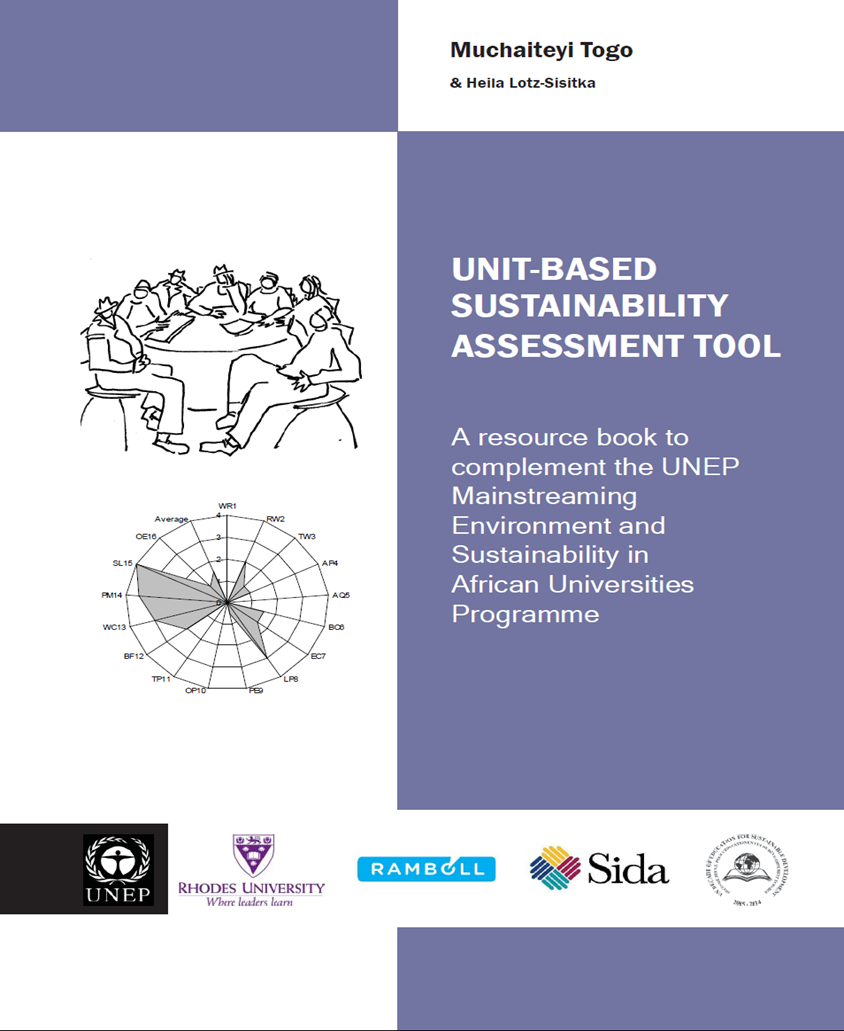 The USAT: A theory informed indicator-based assessment tool and its relevance  in green skills research
Mucha Togo
Unisa
muchatogo@gmail.com
Aims for developing the tool
Enhancing Systemic Contextual Understanding:  The USAT TOOL
Theory informed design
Background to its development
The USAT
The design of the tool
Indicators
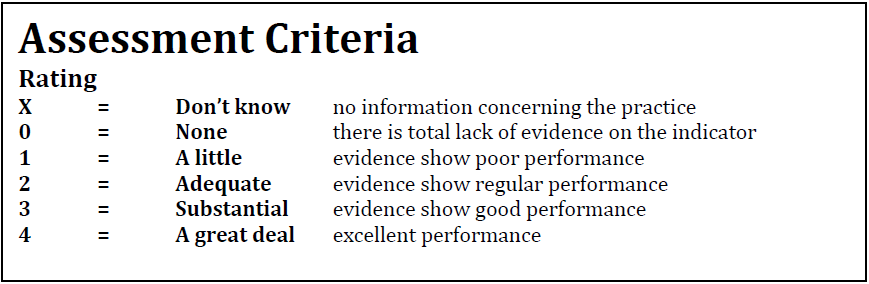 Head of department, faculty or programme coordinator, etc.
Using the USAT
Rating of indicators by completing the score sheet
Based on the score X
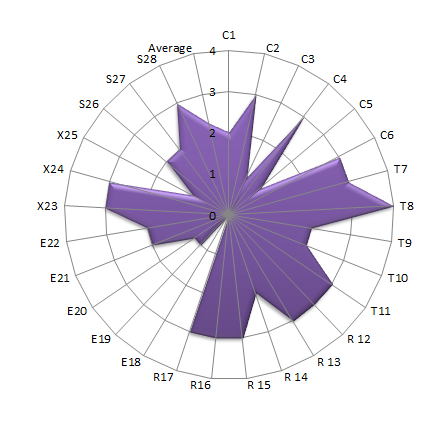 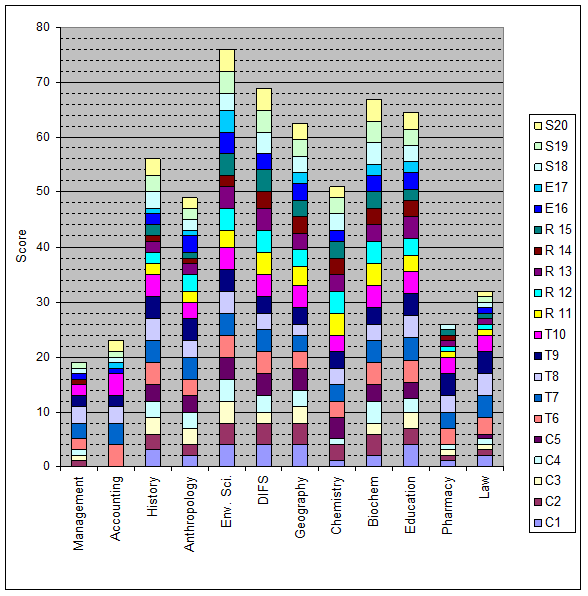 -Interviews
-Content analysis (course outline/contents, PEQ papers etc.)
EXAMPLE: Part A USAT Assessment results (UNISWA)
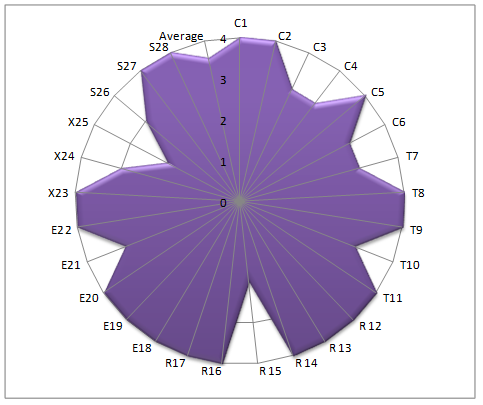 Academic communication and skills
Geography, Env Sciences and Planning
CR analysis
What it enables
Significance
Empirical: USAT - level of integration
Actual: Systems theory – recontextualisation of data to determine responsiveness of practices to relevant sustainability challenges
Morphogenesis – historical emergence of sustainability
Real: ontological depth - Causal factors influencing practices
Noted Challenges
Clear picture of sustainability mainstreaming but no explanation, no examples - Use of other methods to complement collected data
Not all respondents had a good understanding of sustainable development issues – elaboration
Understanding the tool (indicators and rating) – involvement of researcher in the assessment process
Significance
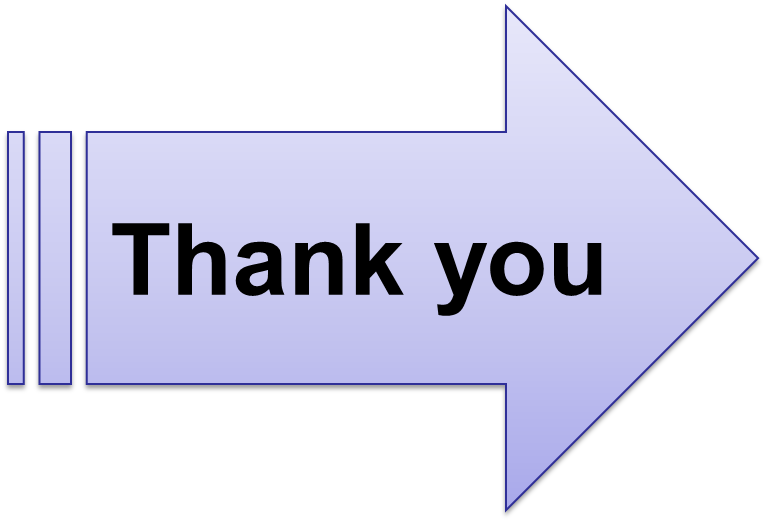